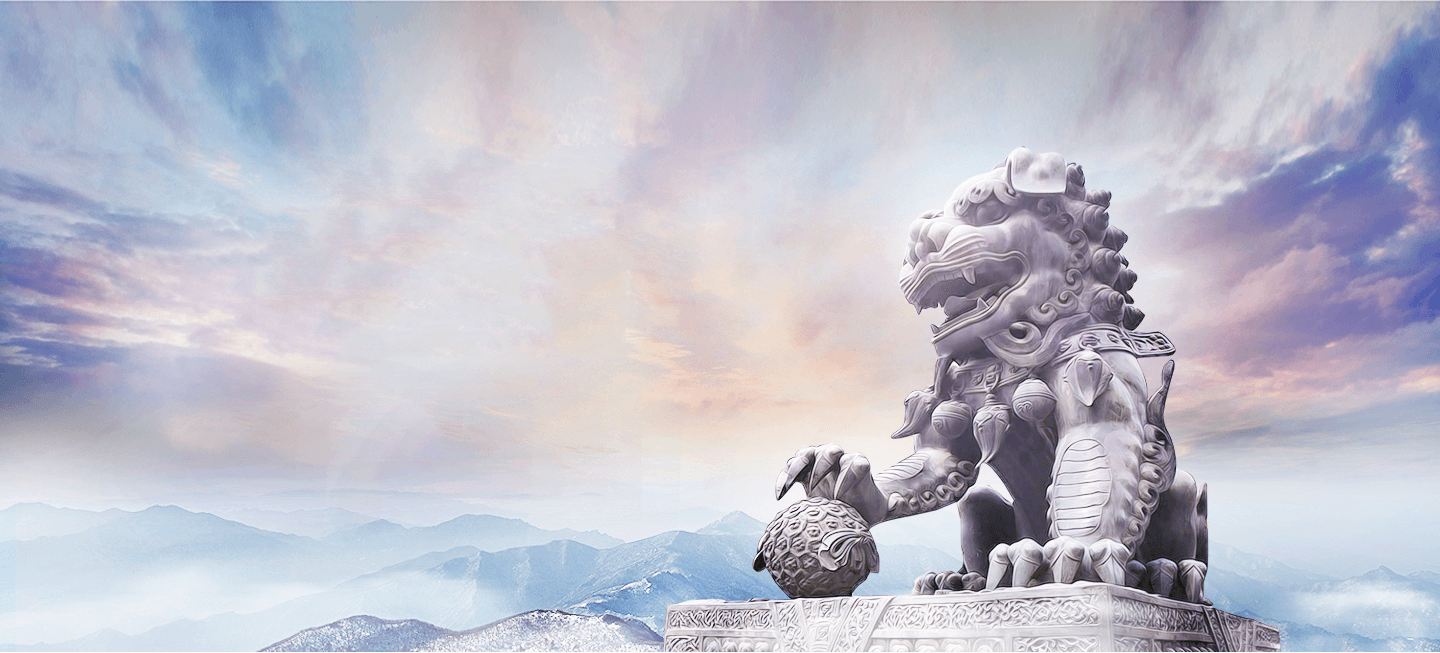 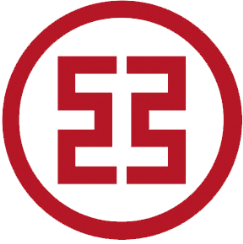 中国亚洲投资银行
China's investment Banks in Asia
写入您的标题,加入您的LOGO全部文字可以修改
英文缩写：AIIB
Welcome you to Beijing
出品机构：中华人民共和国商务部
世界在下列银行中的投票权
世界投资银行那家“强”
16.3%

7.5
4.9
4
4
3.1
4.4
1.4



54.4
12.7%

12.8


5.5

5.4
4.9



54.4
美国
日本
中国法国
英国印度
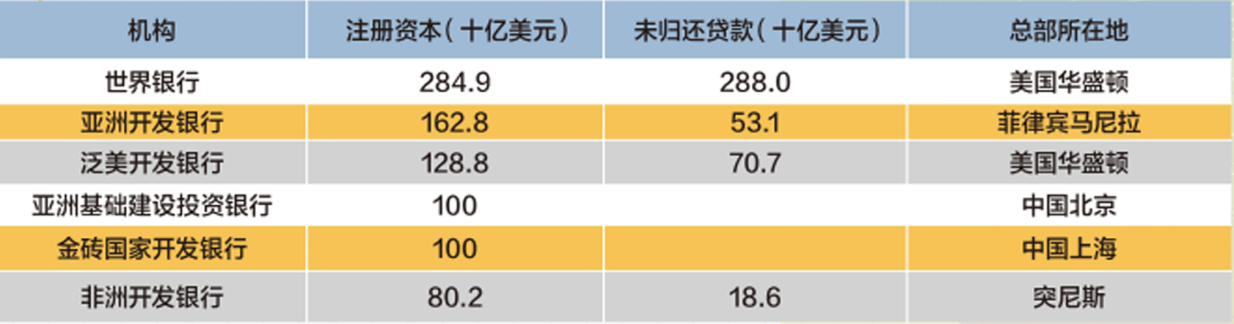 德国
澳大利亚
加拿大
印度尼西亚
韩国其它
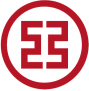 亚投行，成色几何？
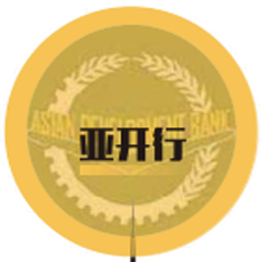 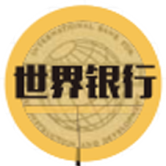 01
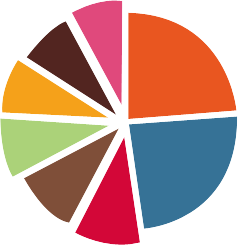 韩国
5.05%
印尼
5.17%
日本
15.65%
加拿大
5.25%
澳大利亚
5.8%
美国
15.65%
印度
6.35%
中国
6.46%
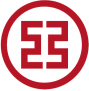 一张图看懂亚投行
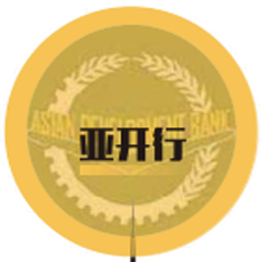 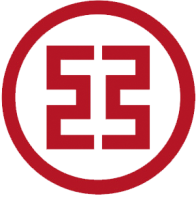 亚洲亚发银行投权结构,美日在亚开行中唱主角
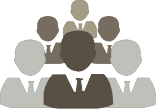 亚投行哪些国家缺席？
02
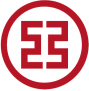 一张图看懂亚投行
xxxxxxxxxx有限公司是中国第一家xxxxx机构。拥有国内顶尖xxxxxxxxx团队， 坚持精益求精、写内容，写内容，写内容，写内容，写内容，写内容，写内容，写内容，写内容，写写内容，写内容，写内容
.定义
全称.
政府间性盾亚洲区域，多边开发机构重点支持基建，总部设在北京。
亚洲基础设施投资银行
英文缩写:AIIB
define
The full name
亚投行
AIIB
capital
Founder members
创始国.
法定资本.
习近平主度提出筹建倡义，超过20个首批创始国。
1000亿美金
03
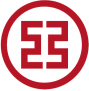 请输入您的标题
ADD YOUR TITLE HERE
This is an example text. Go ahead and replace it with your own text.
TEXT HERE
TEXT HERE
TEXT HERE
TEXT HERE
TEXT HERE
This is an example text. Go ahead and replace it with your own text.
This is an example text. Go ahead and replace it with your own text.
This is an example text. Go ahead and replace it with your own text.
This is an example text. Go ahead and replace it with your own text.
This is an example text. Go ahead and replace it with your own text.
04
TITLE 1
TITLE 2
TITLE 3
请输入您的标题
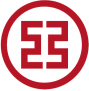 Historyhistory hiwad adet aagrqeqqefefdafdfafadfadfga a3tga a3t4y4 a3a64rgrgf ay4r
Historyhistory hiwad adet aagga a3tga a3t4y4 a3a64rgrgf ay4r
Historyhistory hiwad adet aagga a3tga a3t4y4 a3a64rgrgf ay4r
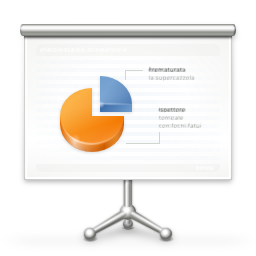 75%
40%
25%
05
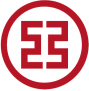 请输入您的标题
1978
YOUR TITLE HERE
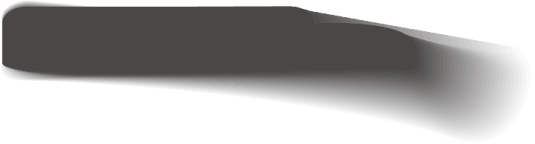 This is a simple text. This is a simple text. This is a simple text. This is a simple text. This is a simple text. This is a simple text. This is a simple text. This is a simple text. This is a simple text. This is a simple text. This is a simple mple text. This is a simple text. This is a simple text. This is a simple text. This is a simple text. This is a simple text. 
T
1978
YOUR TITLE HERE
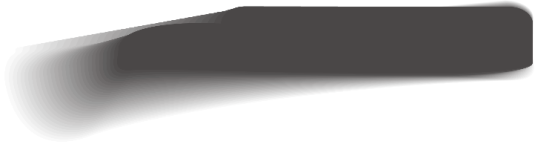 This is a simple text. This is a simple text. This is a simple text. This is a simple text. This is a simple text. This is a simple text. This is a simple text. This is a simple text. This is a simple text. This
i
07
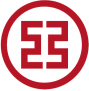 请输入您的标题
1978
YOUR TITLE HERE
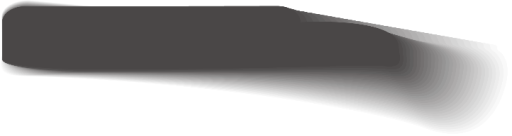 This is a simple text. This is a simple text. This is a simple text. This is a simple text. This is a simple text. This is a simple text. This                       is a simple text. This is a simple text.                                 This is a simple text. This is a simple                         text. T
1978
YOUR TITLE HERE
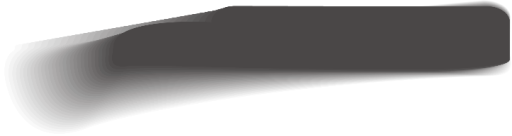 This is a simple text. This is a simple text. This is a simple text. This is a simple text. This is a simple text.
This is a simple text. This is a simple text.
1978
YOUR TITLE HERE
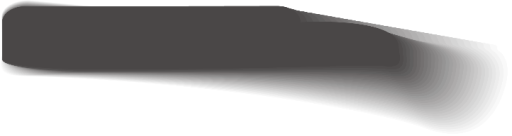 This is a simple text. This is a simple text. This is a simple text. This is a simple text. This is a simple text.
This is a simple text. This is a simple text. This is a simple text. This is a simple text. This is a simple text.
08
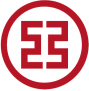 请输入您的标题
YOUR TITLE HERE
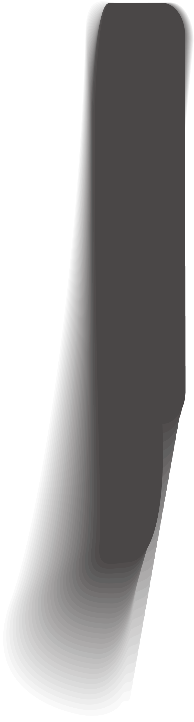 This is a simple text. This is a simple text. This is a simple text. This is a 
ple text. This is a simple 
text. This is a simple text. This is a simple 
text. This is a simple text. This is a simple
YOUR TITLE HERE
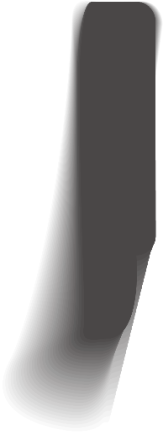 This is a simple text. This is a simple text. This is a simple text. This is a simple text. This is a simple text. This is a simple text. This is a simple text. This is a simple text.
This is a simple text. This is a simple text. This is a simple text. This is a simple text. This is a simple
YOUR TITLE HERE
YOUR LONGER TITLE HERE
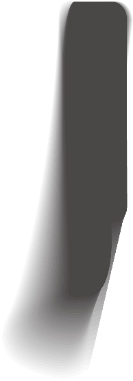 This is a simple text. This is a simple text. This is a simple text. This is a simple text. This is a simple text. This is a simple text. This is a simple text. This is a simple text. This is a simple text. This is a simple text. This is a simple text. This is a simple text. This is a 
simple text. This is a simple text.
YOUR TITLE HERE
This is a simple text. This is a simple text. This is a simple text. This is a simple text. This is a simple text. This 
This is a simple text.
This is a simple text. This    
simple text. This is a simple
YOUR TITLE
1978
1978
1978
1978
1978
1978
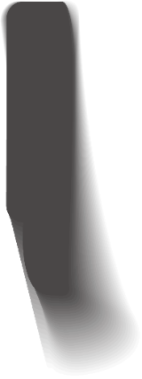 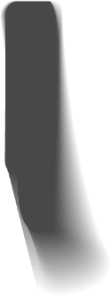 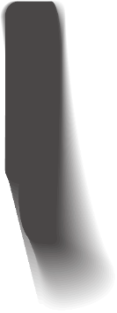 YOUR TITLE HERE
YOUR TITLE HERE
YOUR TITLE HERE
This is a simple text. This is a simple text. This is a simple text. This is a simple text. This is a simple text. This is a simple text. This is a simple t
This is a simple text. This is a simple text. This is a simple text. This is a simple text. This is a simple text. This is a simple text. This is a simple text.
This is a simple text. This is a simple text. This is a simple text. This is a simple text. This is a simple text. This is a simple text. This is
YOUR TITLE
YOUR TITLE
This is a simple text. This is a simple text. This is a simple text. This is a simple text. This is a simple text. This is a simple text. This is a simple text.
This is a simple text. This is a simple 
text. This is a simple text.  
This is a simple text. This is a
 simple text. This is a simple text. This is a simple text. This is a simple text. This is a simple text. This is a simple text.
YOUR TITLE HERE
09
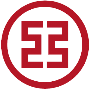 请输入您的标题
ADD YOUR TITLE HERE
This is an example text. Go ahead and replace it with your own text. This is an example text.
58%
83%
This is an example text. Go ahead and replace it with your own text. This is an example text.
This is an example text. Go ahead and replace it with your own text. This is an example text.
32%
47%
This is an example text. Go ahead and replace it with your own text. This is an example text.
This is an example text. Go ahead and replace it with your own text. This is an example text.
10
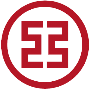 请输入您的标题
ADD YOUR TITLE HERE
This is an example text. Go ahead and replace it with your own text. This is an example text. Go ahead and replace it with your own text.
ADD YOUR TITLE HERE
ADD YOUR TITLE HERE
ADD YOUR TITLE HERE
This is an example text. Go ahead and replace it with your own text. This is an example text. This is an example text. Go ahead and replace it with your own text. This is an example text.
This is an example text. Go ahead and replace it with your own text. This is an example text. This is an example text. Go ahead and replace it with your own text. This is an example text.
This is an example text. Go ahead and replace it with your own text. This is an example text. This is an example text. Go ahead and replace it with your own text. This is an example text.
11
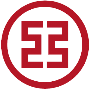 请输入您的标题
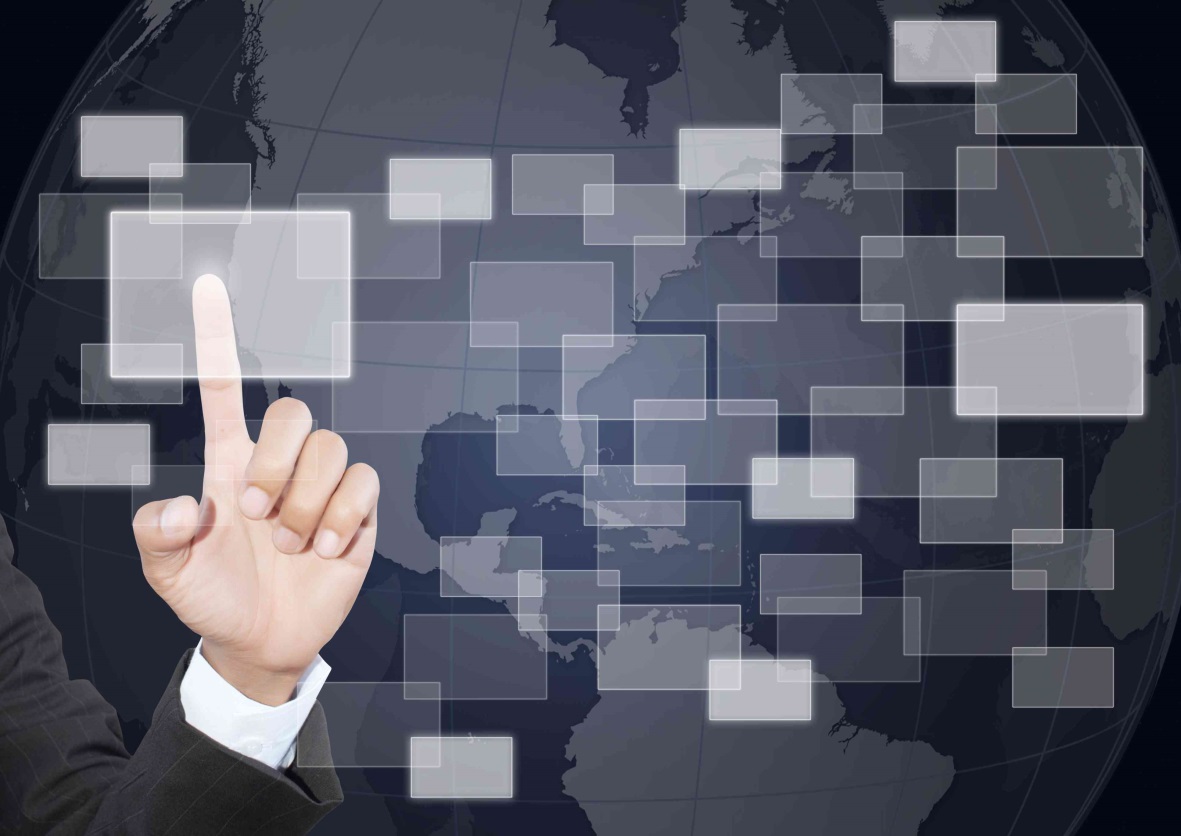 This is an example text. Go ahead and replace it with your own text. This is an example text.
This is an example text. Go ahead and replace it with your own text. This is an example text.
This is an example text. Go ahead and replace it with your own text. This is an example text.
12
1000亿美元
亚洲基础设施投资银行
法定
资本
英文缩写:AIIB
全称
定义
创始国
习近平主度提出筹建倡义，超过20个首批创始国。
政府间性盾亚洲区域，多边开发机构重点支持基建，总部设在北京。
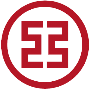 一张图看懂亚投行
xxxxxxxxxx有限公司是中国第一家xxxxx机构。拥有国内顶尖xxxxxxxxx团队， 坚持精益求精、写内容，写内容，写内容，写内容，写内容，写内容，写内容，写内容，写内容，写写内容，写内容，写内容
13
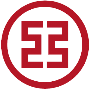 请输入您的标题
完成
未来10年要创造的目标
标准：脱人数不低于0.2
现状：10822人
比例：0.2%
标准：xxxxxxxxxxx
现状：xxxxxxxxxxxx
比例：xxxxxxxxxx
01
02
04
标准：xxxxxxxxxx
现状：xxxxxxxxxxxx
比例：xxxxxxxxxxx
标准：亚洲进入发达国家的比例3：4：3
现状：发达国家5个，发展中国家6人，
比例：贫困人口比例为：1：1：2
03
14
亚洲新方向
XinFangXiang
LINGHANGWEILAIXINDONGLI
LINGHANGWEILAI

企业必须拥有坚定信念与明确的发展方向信念是我们团结协作的基石，
是我们竭尽全力的动力，是我们敢于对责任的担当。
开
启
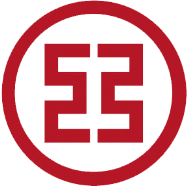